Computer Graphics
Lecture 12: Sampling I
Kartic Subr
What is sampling?
Function reconstruction problem
Interpolate samples using a fixed function g(x)
Convolution with a `reconstruction kernel’
How to reduce reconstruction error?
Some preliminaries: this lecture
Dirac-Delta distribution
[Speaker Notes: \hat{f}(\omega) = \int\limits_{-\infty}^{\infty} f(x) e^{-2\pi \mathrm{\imath} \omega x} \mathrm{d}x
\hat{f}(\omega) = \int\limits_{-\infty}^{\infty} f(x) \cos ({2\pi  \omega x}) \mathrm{d}x + \mathrm{\imath} \int\limits_{-\infty}^{\infty} f(x) \sin ({2\pi  \omega x}) \mathrm{d}x]
Dirac-Delta distribution
Zero everywhere else

Unit integral 

Identity function for convolution
[Speaker Notes: \hat{f}(\omega) = \int\limits_{-\infty}^{\infty} f(x) e^{-2\pi \mathrm{\imath} \omega x} \mathrm{d}x
\hat{f}(\omega) = \int\limits_{-\infty}^{\infty} f(x) \cos ({2\pi  \omega x}) \mathrm{d}x + \mathrm{\imath} \int\limits_{-\infty}^{\infty} f(x) \sin ({2\pi  \omega x}) \mathrm{d}x]
Recall: ‘Operate on’ a vector?
operator
a
u
b
=
au + bv
c
v
d
cu + dv
Which vector – unaffected by operator?
?
a
u
u
b
=
constant
c
v
v
d
Which vector – unaffected by operator?
a
u
u
b
=
constant
c
v
v
d
Eigenvector of matrix
Continuous - Eigenfunctions
Eigenfunction of differential operator?
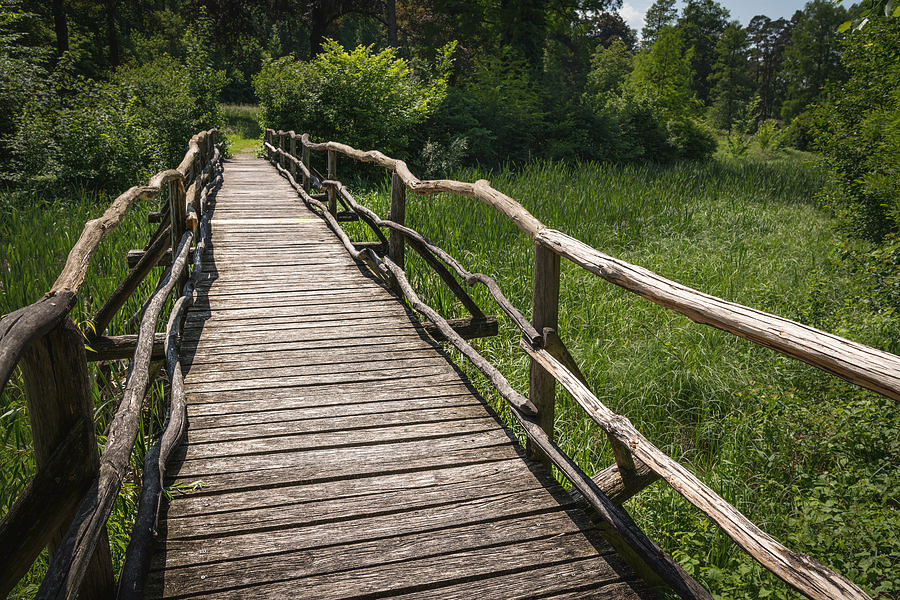 Move out of my way. I’m a derivative operator!!
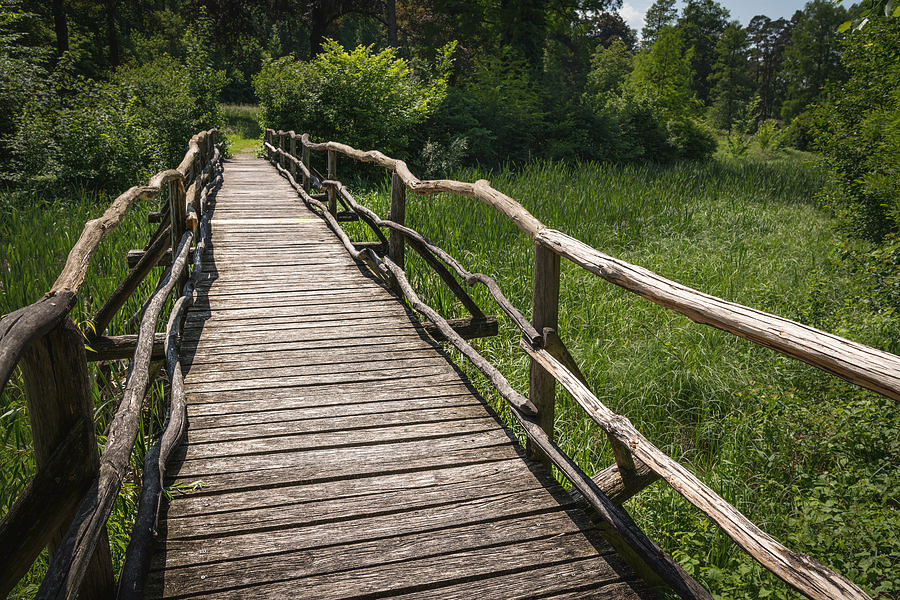 You can’t bully me. Meet your Eigenfunction. You won’t affect me!
HA! I am
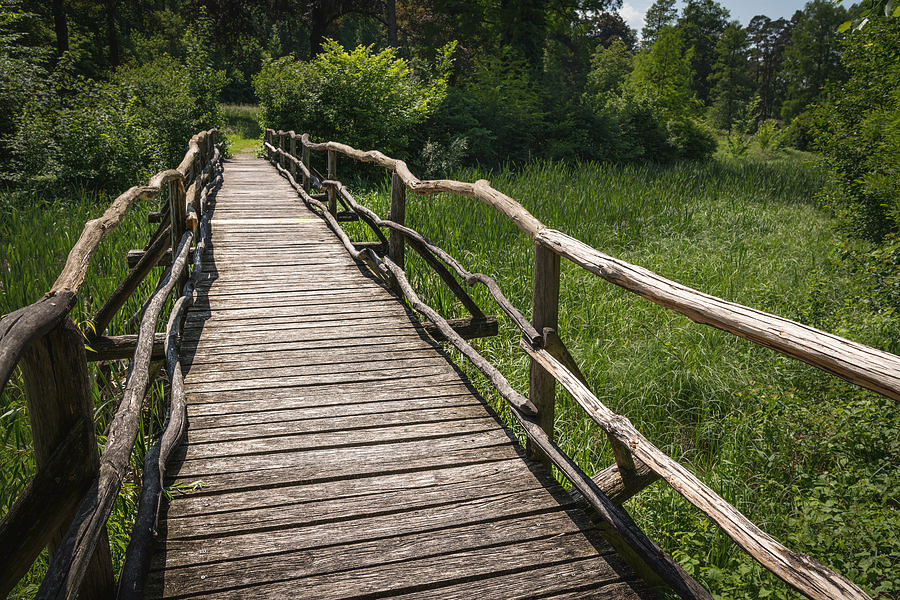 Fourier analysis: origin and intuition
Eigenfunction of the differential operator
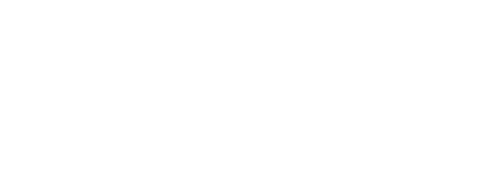 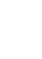 scaling
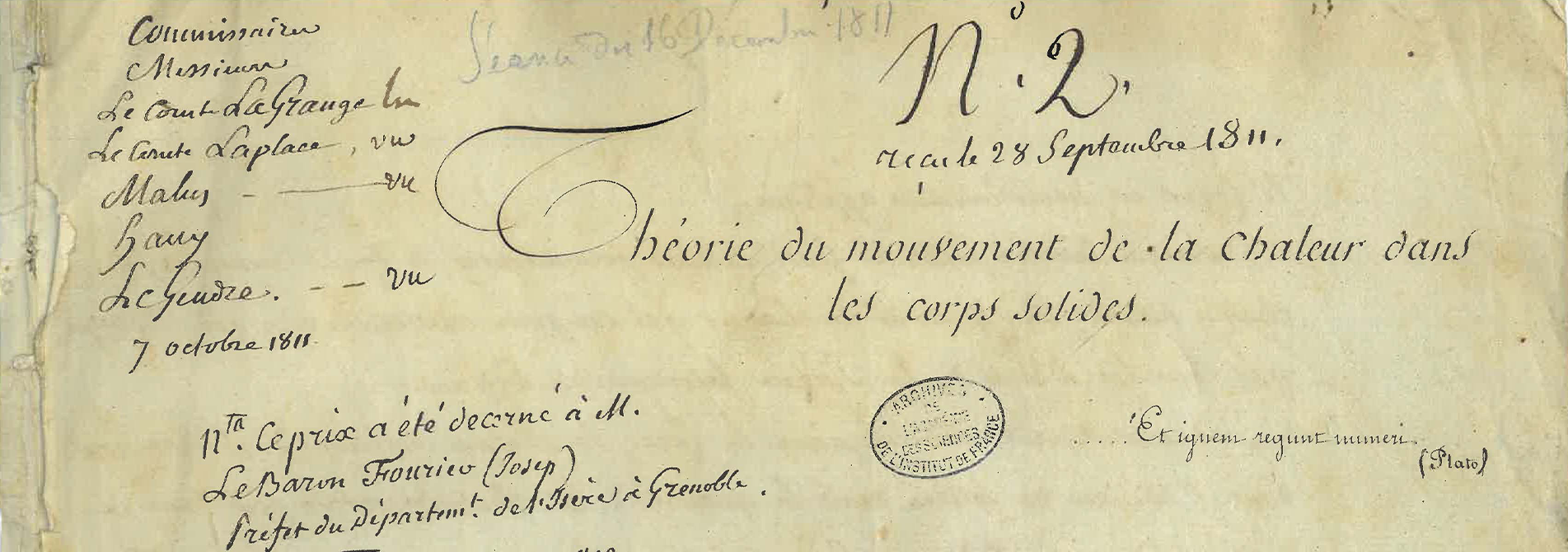 Joseph Fourier, 1807
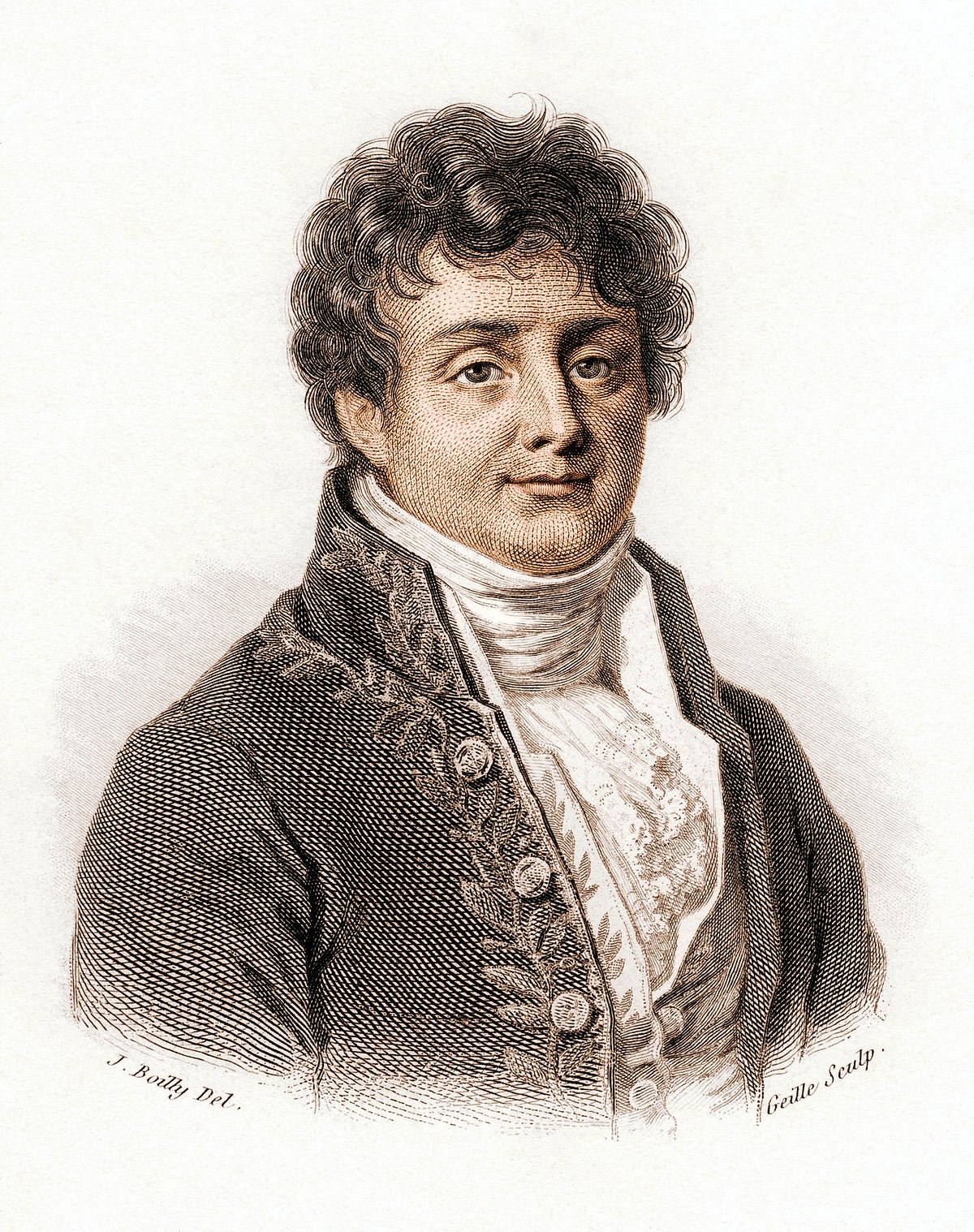 [Speaker Notes: \frac {\mathrm d} {\mathrm {d}x} e^{\lambda x} = \lambda e^{\lambda x}
f(x) = \sum\limits_{i=1}^N e^{\lambda_i x}, \quad \frac {\mathrm d} {\mathrm {d}x} f(x) = \sum\limits_{i=1}^N \lambda_i e^{\lambda_i x}]
Use this to solve differential equations
Eigenfunction of the differential operator



differential equations -> algebraic equations
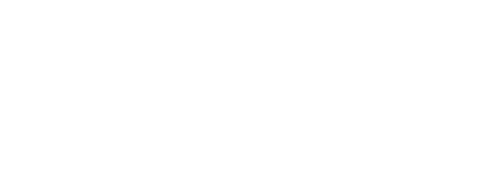 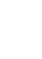 scaling
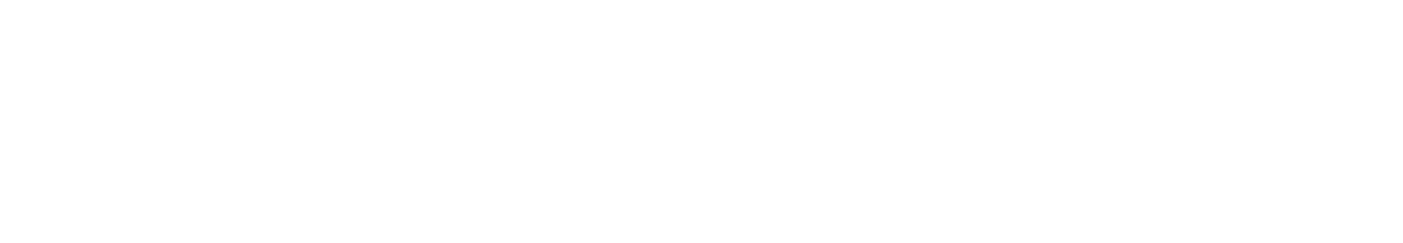 projection
[Speaker Notes: \frac {\mathrm d} {\mathrm {d}x} e^{\lambda x} = \lambda e^{\lambda x}
f(x) = \sum\limits_{i=1}^N e^{\lambda_i x}, \quad \frac {\mathrm d} {\mathrm {d}x} f(x) = \sum\limits_{i=1}^N \lambda_i e^{\lambda_i x}]
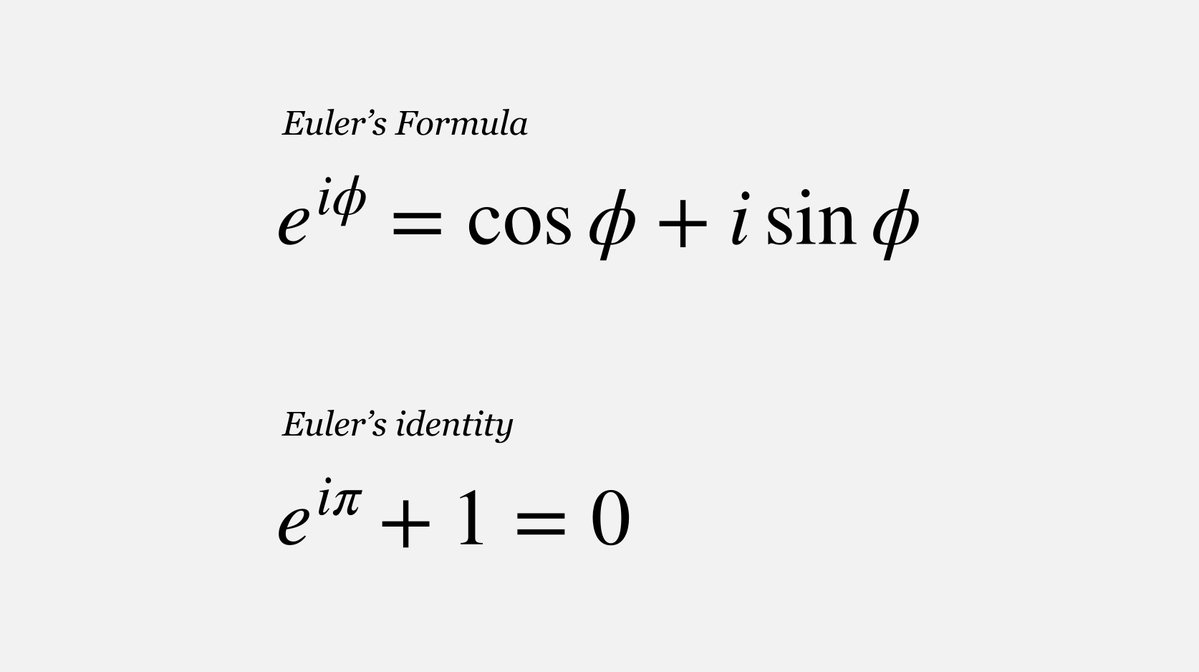 The Fourier domain
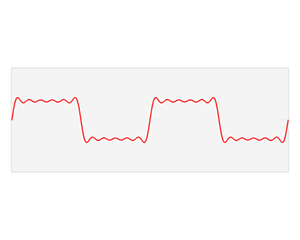 Image credits: Wikipedia
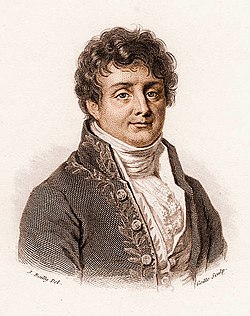 A special trigonometric series which could represent any arbitrary function
[Speaker Notes: \hat{f}(\omega) = \int\limits_{-\infty}^{\infty} f(x) e^{-2\pi \mathrm{\imath} \omega x} \mathrm{d}x]
The continuous Fourier transform
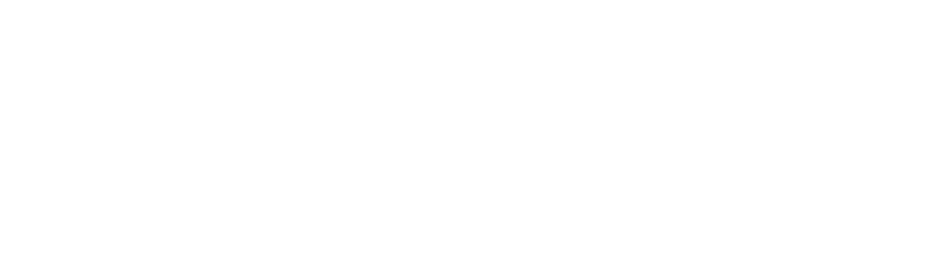 primal
(space, time, etc.)
domain
Fourier
domain
[Speaker Notes: \hat{f}(\omega) = \int\limits_{-\infty}^{\infty} f(x) e^{-2\pi \mathrm{\imath} \omega x} \mathrm{d}x]
The Fourier transform: `frequency’ domain
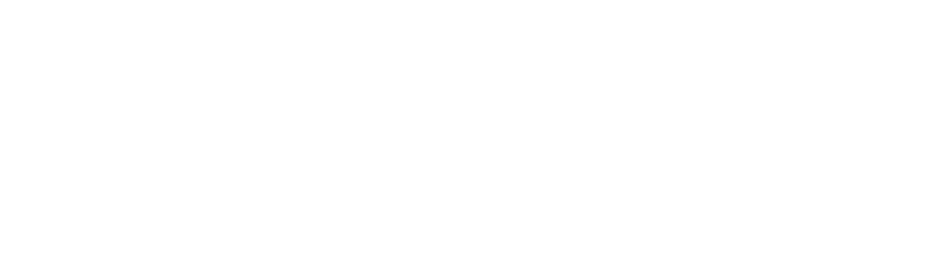 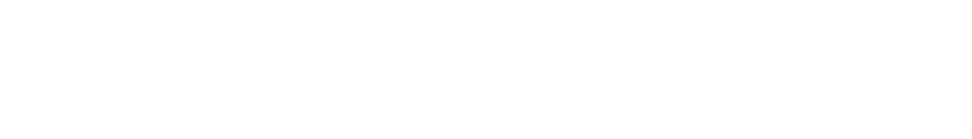 frequency
domain
frequency
projection onto sin and cos
[Speaker Notes: \hat{f}(\omega) = \int\limits_{-\infty}^{\infty} f(x) e^{-2\pi \mathrm{\imath} \omega x} \mathrm{d}x
\hat{f}(\omega) = \int\limits_{-\infty}^{\infty} f(x) \cos ({2\pi  \omega x}) \mathrm{d}x + \mathrm{\imath} \int\limits_{-\infty}^{\infty} f(x) \sin ({2\pi  \omega x}) \mathrm{d}x]
The Fourier Transform
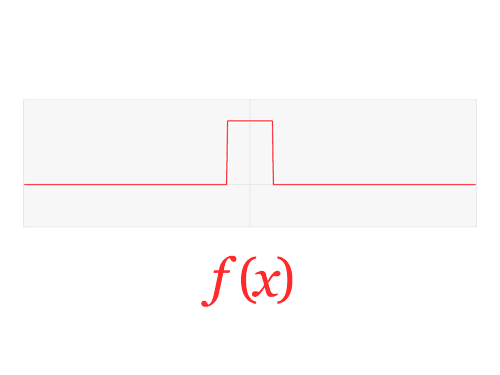 high freq.
0
0
low-frequencies
high freq.
Fourier “duals”
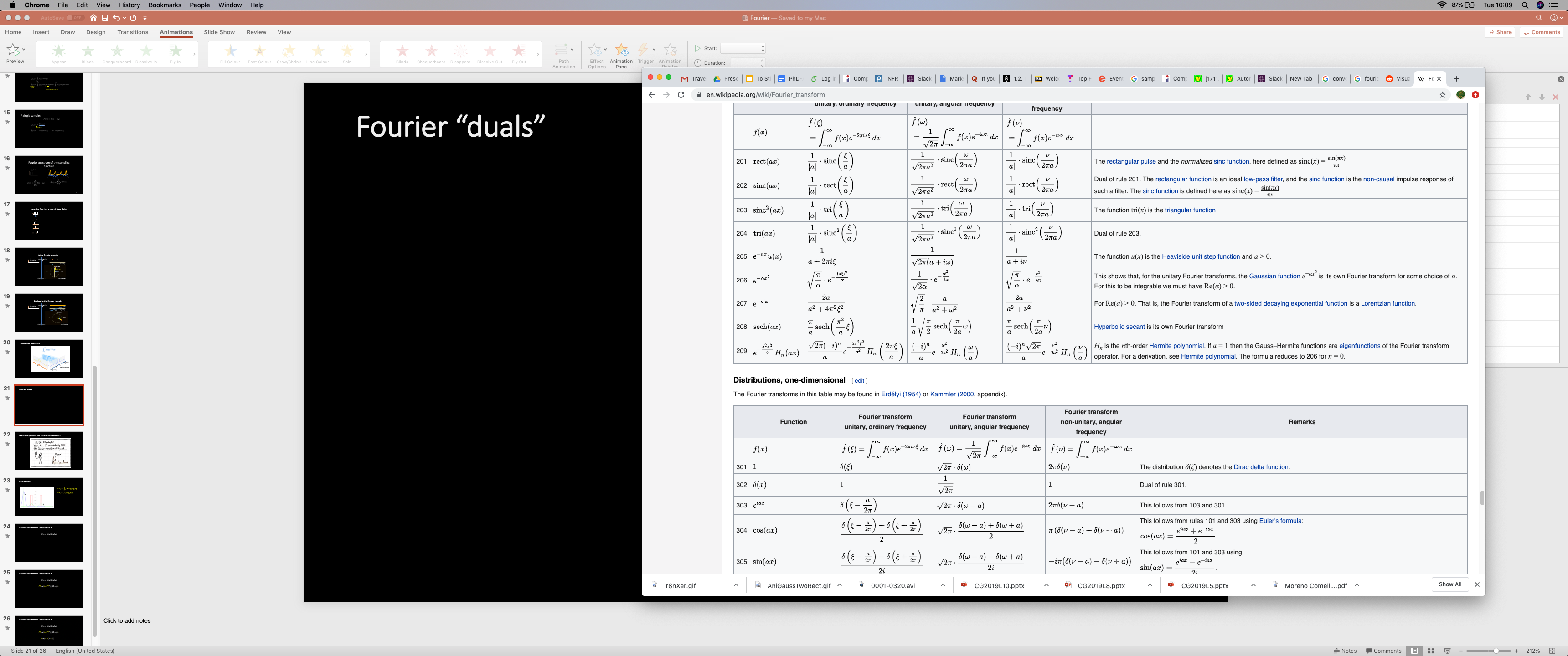 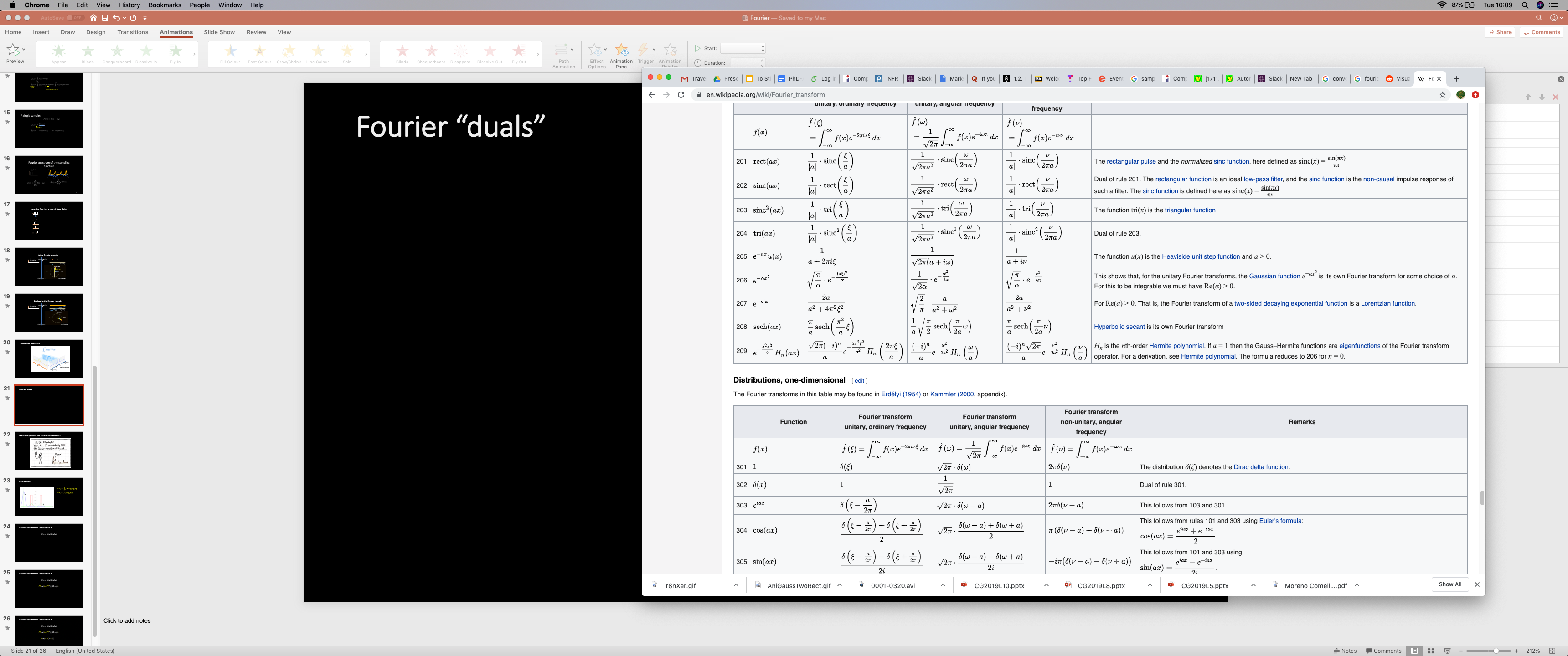 What can you take the Fourier transform of?
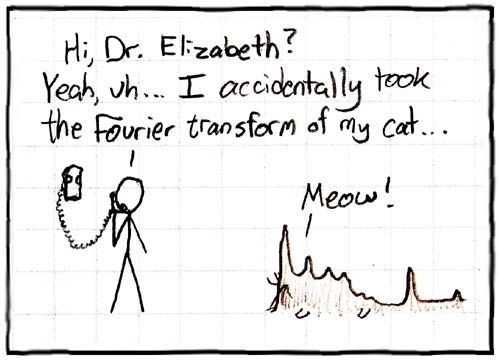 xkcd.com
A single sample:
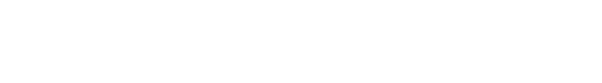 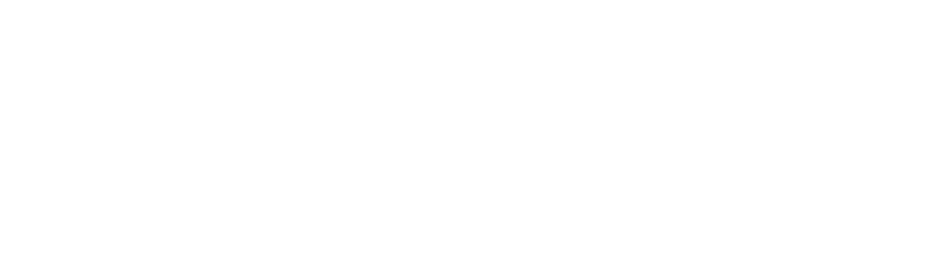 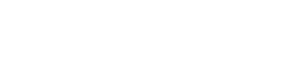 phase
amplitude = 1
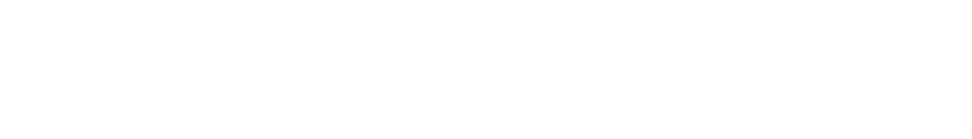 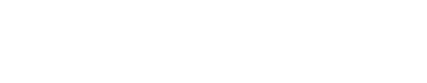 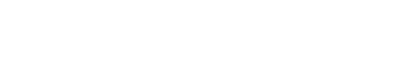 frequency
[Speaker Notes: \hat{f}(\omega) = \int\limits_{-\infty}^{\infty} f(x) e^{-2\pi \mathrm{\imath} \omega x} \mathrm{d}x
\hat{f}(\omega) = \int\limits_{-\infty}^{\infty} f(x) \cos ({2\pi  \omega x}) \mathrm{d}x + \mathrm{\imath} \int\limits_{-\infty}^{\infty} f(x) \sin ({2\pi  \omega x}) \mathrm{d}x]
sampling function = sum of Dirac deltas
+
+
+
[Speaker Notes: Any  unweighted, sampling function can be expressed as the sum of impulses (or Dirac delta functions).]
Fourier spectrum of the sampling function
amplitude (sampling spectrum)
sampling function
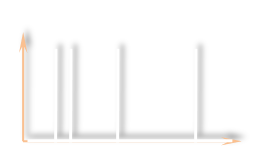 frequency
phase  (sampling spectrum)
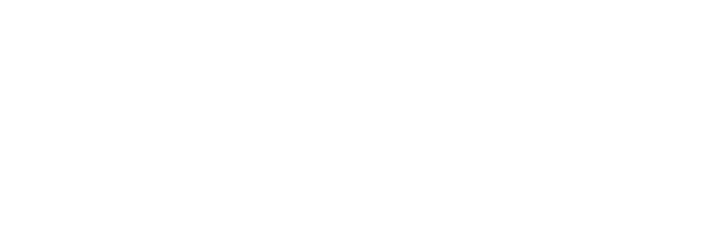 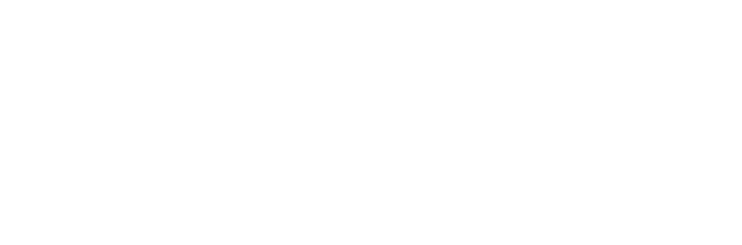 28
[Speaker Notes: To abstract away these approaches, we analyse the estimators based on the signature of the sampling function in the Fourier domain. eg. This plot shows the amplitude (yellow) and phase (blue) of the sampling signal.]
In the Fourier domain …
Fourier transform
Dirac delta
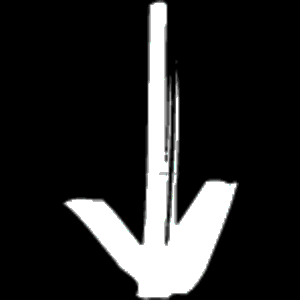 Frequency
Imaginary
amplitude
phase
Real
primal
Fourier
Complex plane
[Speaker Notes: The Fourier transform of a Dirac delta function is a constant (amplitude) with a phase that is linear in frequency (before the modulo 2pi)]
Review: in the Fourier domain …
Fourier transform
Dirac delta
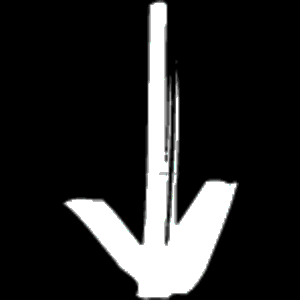 Imaginary
Imaginary
Frequency
Real
Real
Complex plane
Complex plane
primal
Fourier
[Speaker Notes: The Fourier transform of a Dirac delta function is a constant (amplitude) with a phase that is linear in frequency (before the modulo 2pi)]
Remember convolution?
Fourier Transform of Convolution ?
Fourier Transform of Convolution ?
Fourier Transform of Convolution ?
Convolution theorem
product of Fourier transformed functions
Fourier transform of a convolution
Alternative way to calculate convolutions
Obtain Fourier transforms F and G
Multiply, so H = F.G
Take the inverse Fourier transform of H
h = H-1
Fast Fourier Transform
Fast Fourier Transform
What if we apply the Fourier transform?
How to assess sampling and reconstruction error?
Focus on the sampling operation first:
multiply
What are these in the Fourier domain?
convolve
Intuition: Sampling function
Intuition: Sampling function
Sampling in the Fourier Domain
convolve
How to remove aliases?
convolve
multiply Fourier spectrum by box
Sparse sampling (squeezed in Fourier domain)
convolve
Sparse sampling (squeezed in Fourier domain)
convolve
aliasing
Nyquist-Shannon Sampling theorem
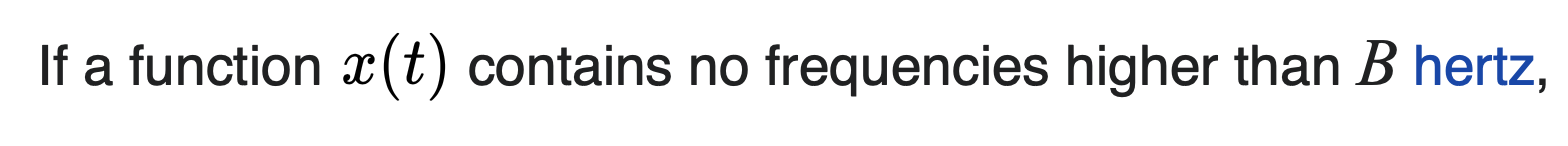 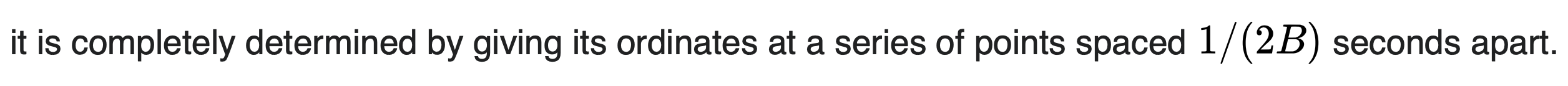 Multiplication by a box in the Fourier (frequency) domain…
-B
B
-4B
4B
-2B
2B
convolve
multiply Fourier spectrum by box
-B
B
-4B
4B
-2B
2B
convolve
... convolution with a reconstruction kernel (in x)
multiply Fourier spectrum by box
convolve with kernel g(x)
-B
B
-4B
4B
-2B
2B
convolve
Is a convolution with a reconstruction kernel (in the primal, or x)
multiply Fourier spectrum by box
Find kernel whose Fourier spectrum best matches this box
convolve with kernel g(x)
To be continued …